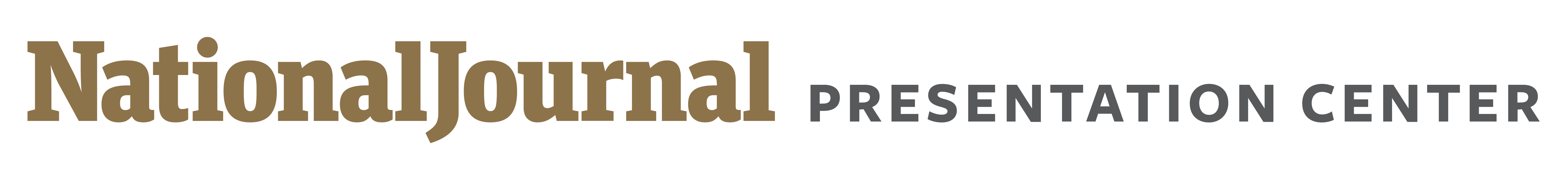 OUTLOOK FOR CONGRESS & THE WHITE HOUSE
Week of May 14: Jerusalem Embassy opens, primaries in ID, NE, OR & PA, House votes on Farm Bill
Outlook for Congress:
Drug Pricing: Senate HELP Committee hearing on “Examining Oversight Reports on the 340B Drug Pricing Program” (10:00 AM)
Music Copyrights: Senate Judiciary Committee hearing on “Protecting and Promoting Music Creation for the 21st Century” (10:00 AM)
Small Business Oversight: Senate Small Business & Entrepreneurship Committee oversight hearing of the SBA (3:30 PM)
Tuesday
May
15
Farm Bill Vote: the House is scheduled to vote pursuant to a rule on Ag Chairman Conaway’s Farm Bill
Cambridge Analytica: Senate Judiciary Committee hearing on “Cambridge Analytica and the Future of Data Privacy” (10:00 AM)
Climate Change Solutions: House Science, Space and Tech. Committee hearing on “Using Technology to Address Climate Change” (10:00 AM)
AUMF: Senate Foreign Relations Committee hearing on S.J.Res.59, "Authorizing the Use of Military Force of 2018” (10:00 AM)
Intellectual Property: House Small Business Committee hearing on “Utilizing Intellectual Property Protections in Small Businesses” (11:00 AM)
Wednesday
May
16
China’s Military: House Intelligence Committee hearing on “China's Worldwide Military Expansion” (9:00 AM)
School Data: House Education and the Workforce Committee hearing on “Exploring How Schools and States Keep Data Safe” (10:00 AM)
Americans in Space: House Science, Space and Tech. Committee hearing on “America's Human Presence in Low-Earth Orbit” (10:00 AM)
FY2019: House Appropriations Committee full committee markup of the FY2019 Commerce, Justice and Science bill (10:00 AM)
Thursday
May
17
Outlook for the White House:
Monday, the president will have lunch with Vice President Pence
Tuesday, Trump will speak at the 37th annual National Peace Officers’ Memorial Service before lunching with Senate Republicans
Wednesday, the president hosts the President of Uzbekistan, Shavkat Mirziyoyev
Thursday, Trump will have lunch with Defense Secretary Mattis
All committee hearings are full committee hearings unless otherwise noted. Times and dates of hearings and events are subject to change. For a continuously updated list of events please visit the Daybook.
Sources: National Journal Daybook; The White House
May 14, 2018|Daniel Stublen
1